Органи кровообігу. 
Вплив системи кровообігу на здоров’я людини
У цій темі: 
ти дізнаєшся про значення крові та органів кровообігу для життя людини;
розучиш тренувальні вправи для зміцнення серцево-судинної системи;
опануєш навички здорового способу життя;
навчишся вимірювати частоту свого пульсу.
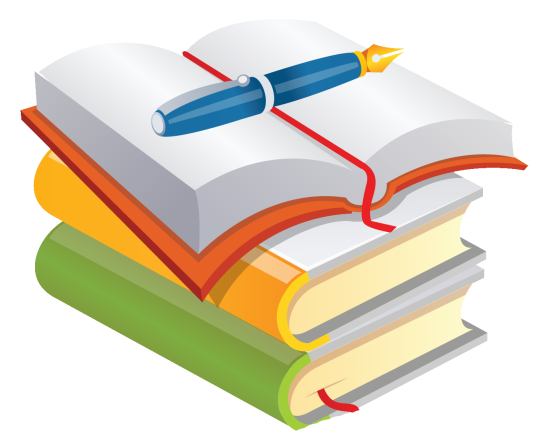 Відгадай
Немов  годинник, що стука день і ніч.
Жене червоні ріки безупинно.
Без них не може жити на Землі 
ні теплокровний звір, а ні людина.
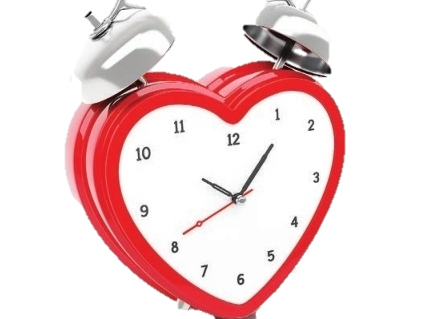 Серце – це сонце організму
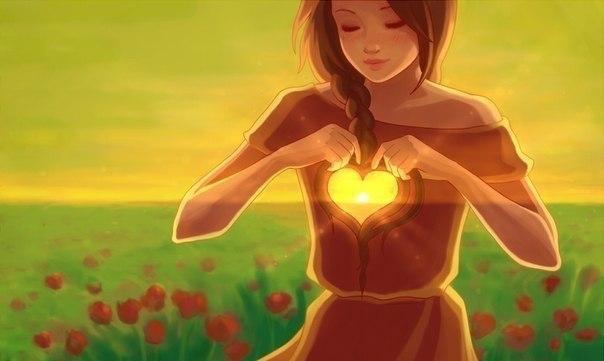 На кафедрі анатомії
1) Розглянь шкіру своєї руки, доторкнись до неї, відтягни. Переконайся, що шкіра м’яка, пружна, гладенька.
2) Проведи пальцем по своєму лобі, а потім доторкнись до чистого скельця або дзеркальця. На шкірі є жир і піт.
3) Роздивись шкіру на руці та нігті крізь лупу. Ти побачиш багато волосків і маленьких отворів
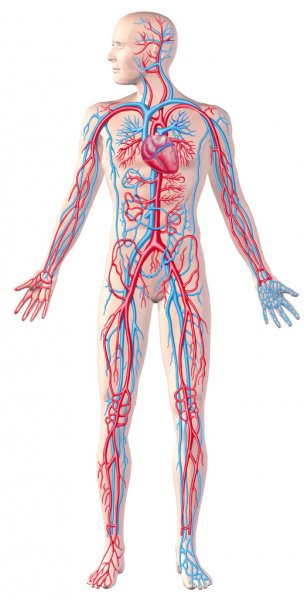 Система кровообігу складається із серця та кровоносних судин.
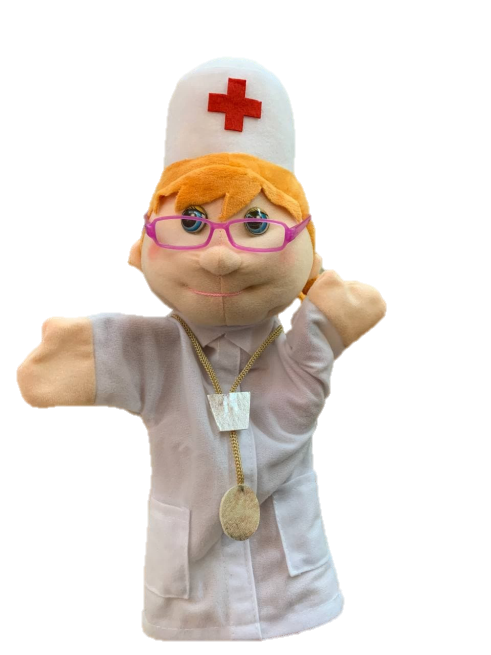 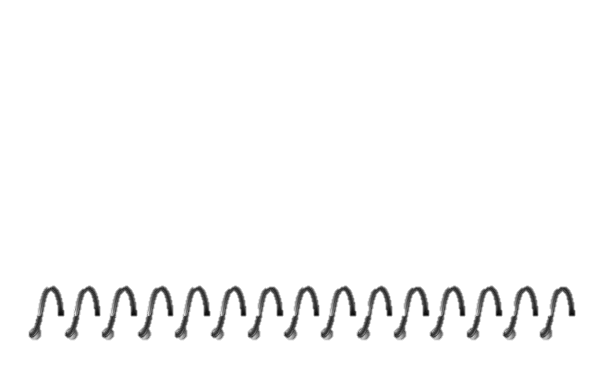 За допомогою крові до органів і тканин доставляються кисень, поживні речовини і мікроелементи.
На кафедрі анатомії
Кров – це основна транспортна тканина організму. 
У дорослої людини приблизно 5-6 літрів крові.
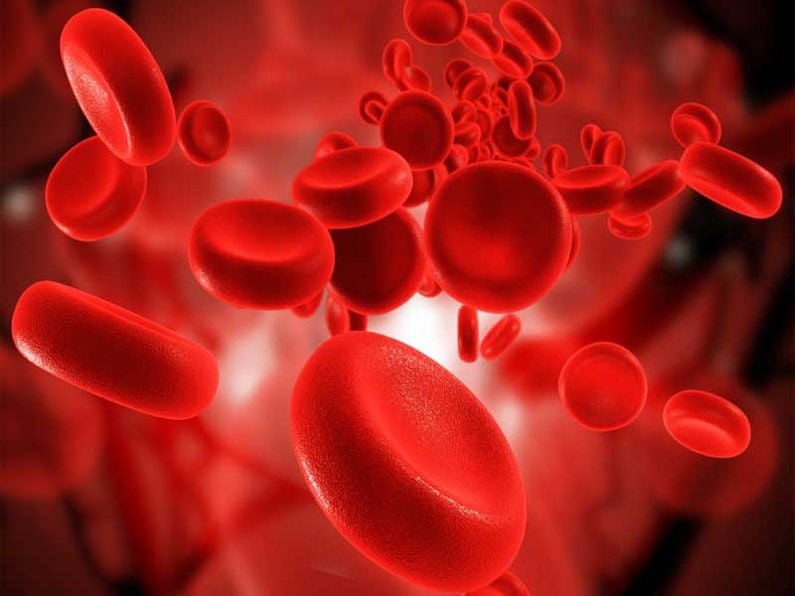 На кафедрі анатомії
1)
На кафедрі анатомії
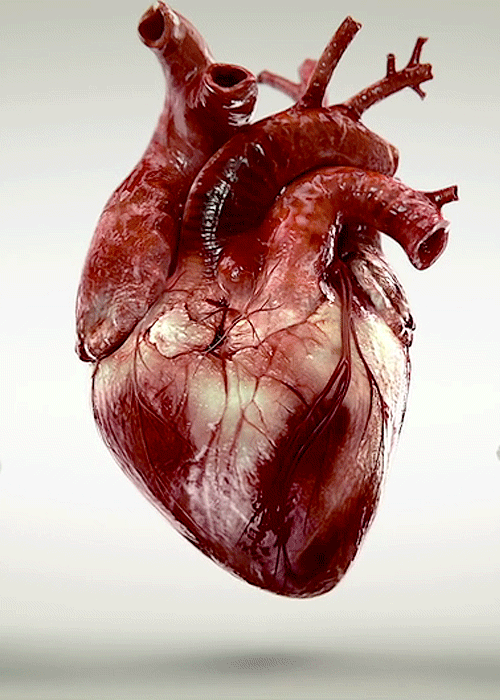 Приводить кров у рух – серце. Серце  м'язовий «мішок», що виштовхує кров у великі судини – артерії.
Галактика цікавинок
Протягом життя серце людини здійснює близько 3 мільярдів ударів.
Цей орган ніколи не зупиняється.
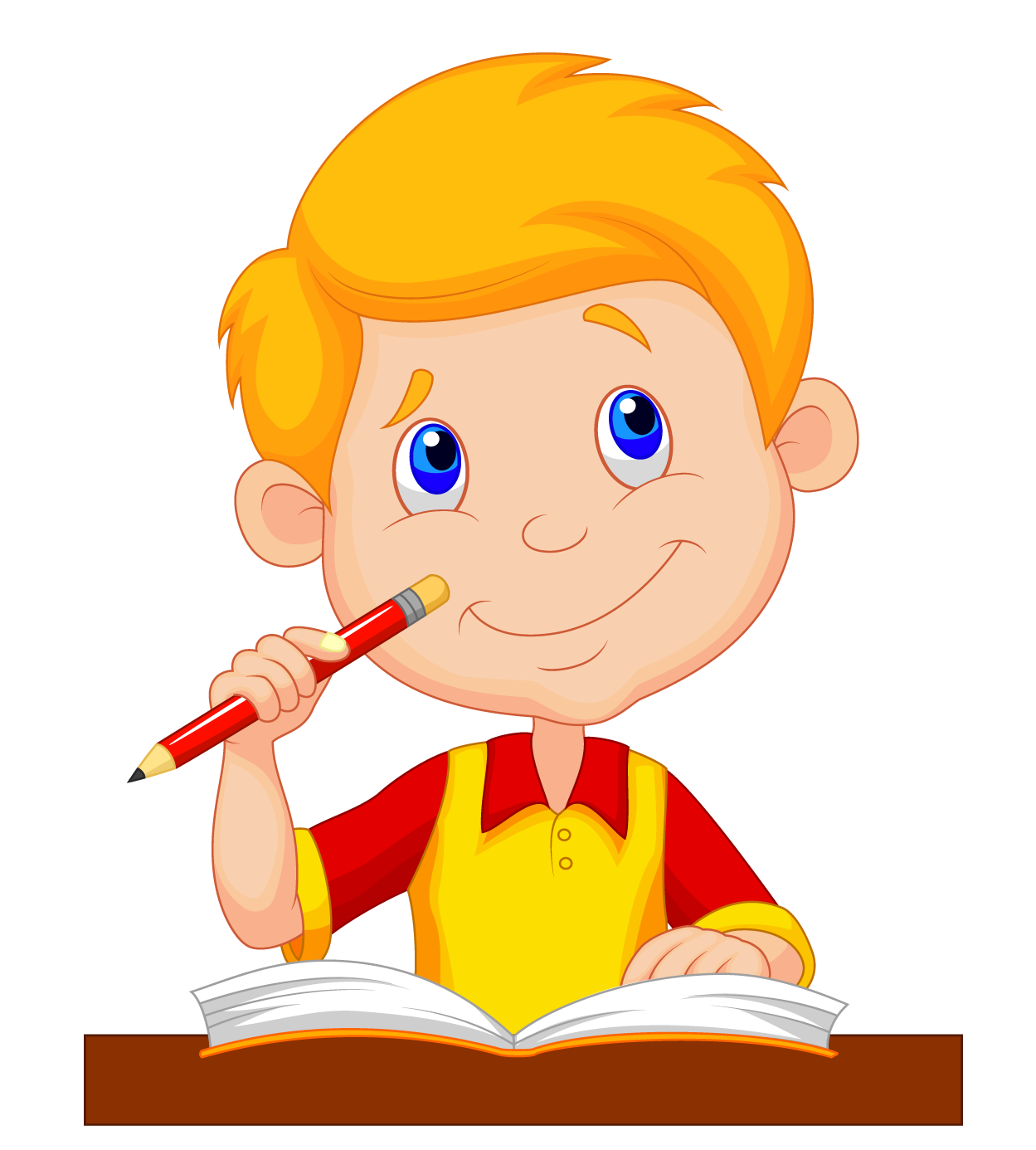 За добу через нього проходить 7-10 тисяч літрів крові.
На кафедрі анатомії
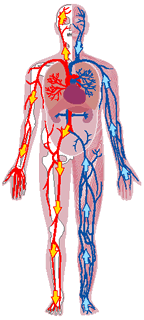 В артеріях кров насичена кисенем,  який потрібен органам тіла людини. З артерії кров по дрібним судинам поступає до всіх органів людського тіла. Віддає кисень, забирає вуглекислий газ.
Артерії на схемах зображують червоним кольором.
На кафедрі анатомії
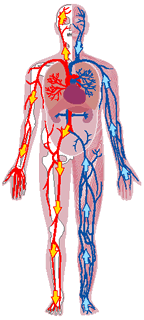 Від органів кров збирається у вени й знову плине до серця.
Вени зображають на схемах кровообігу синім кольором.
Галактика цікавинок
Пульс – це поштовх крові у стінку судини, що відбувається, коли серце скорочується.
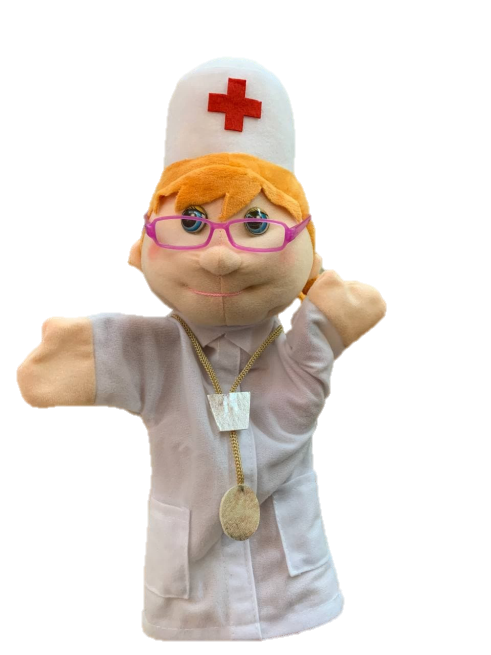 Кожна людина повинна вміти вимірювати свій пульс. Це важливий показник стану здоров’я.
Дослідницька лабораторія
Переглянь відео за посиланням
https://drive.google.com/file/d/1SVHxMsRZr79hfSGNbzYFUKVBE_jpNSTz/view?usp=sharing
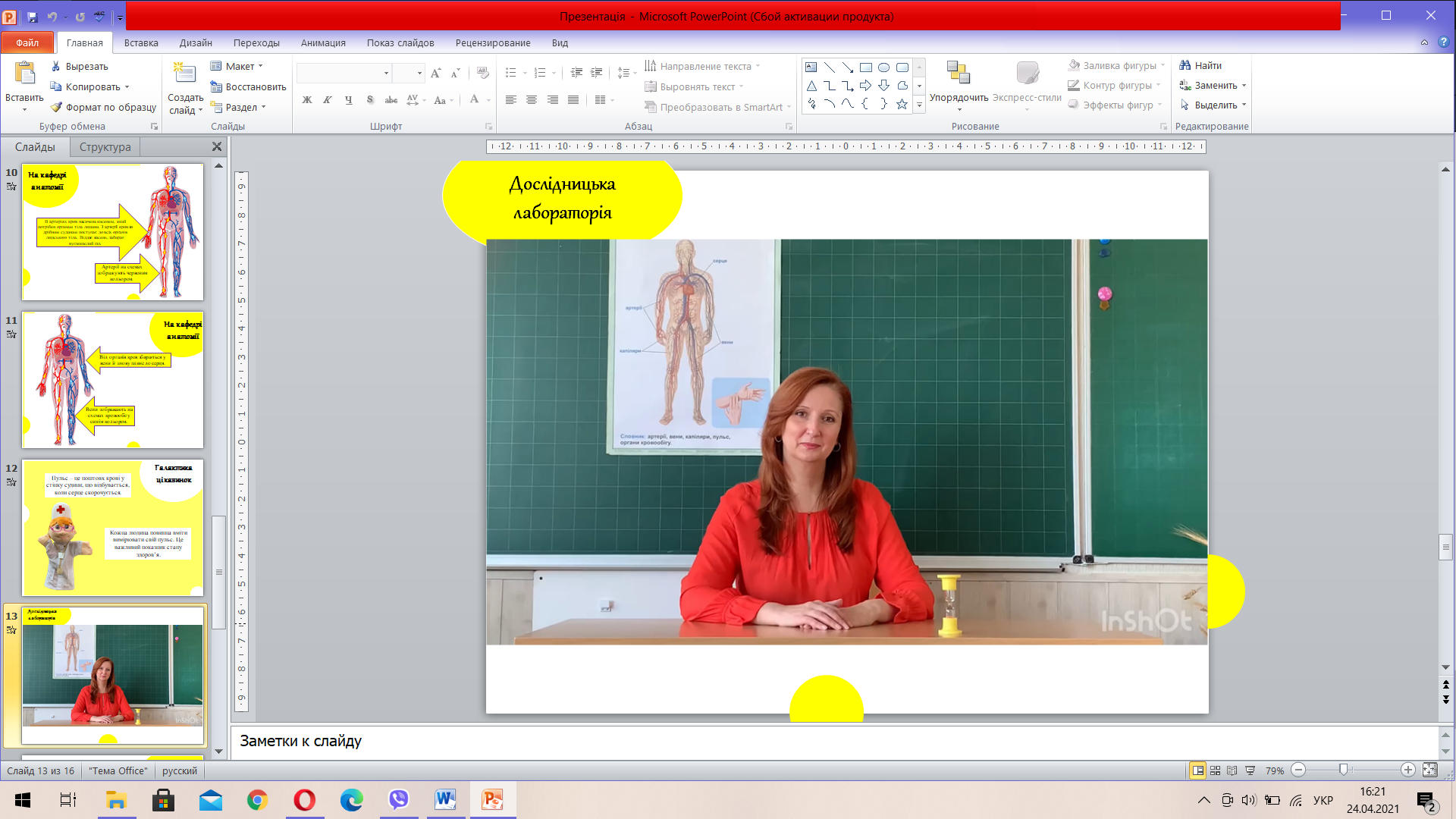 Фізхвилинка
Переглянь відео за посиланням
https://drive.google.com/file/d/1TGqfhoW6oeEo4Ya1mrcUBsDzGyShblnK/view?usp=sharing
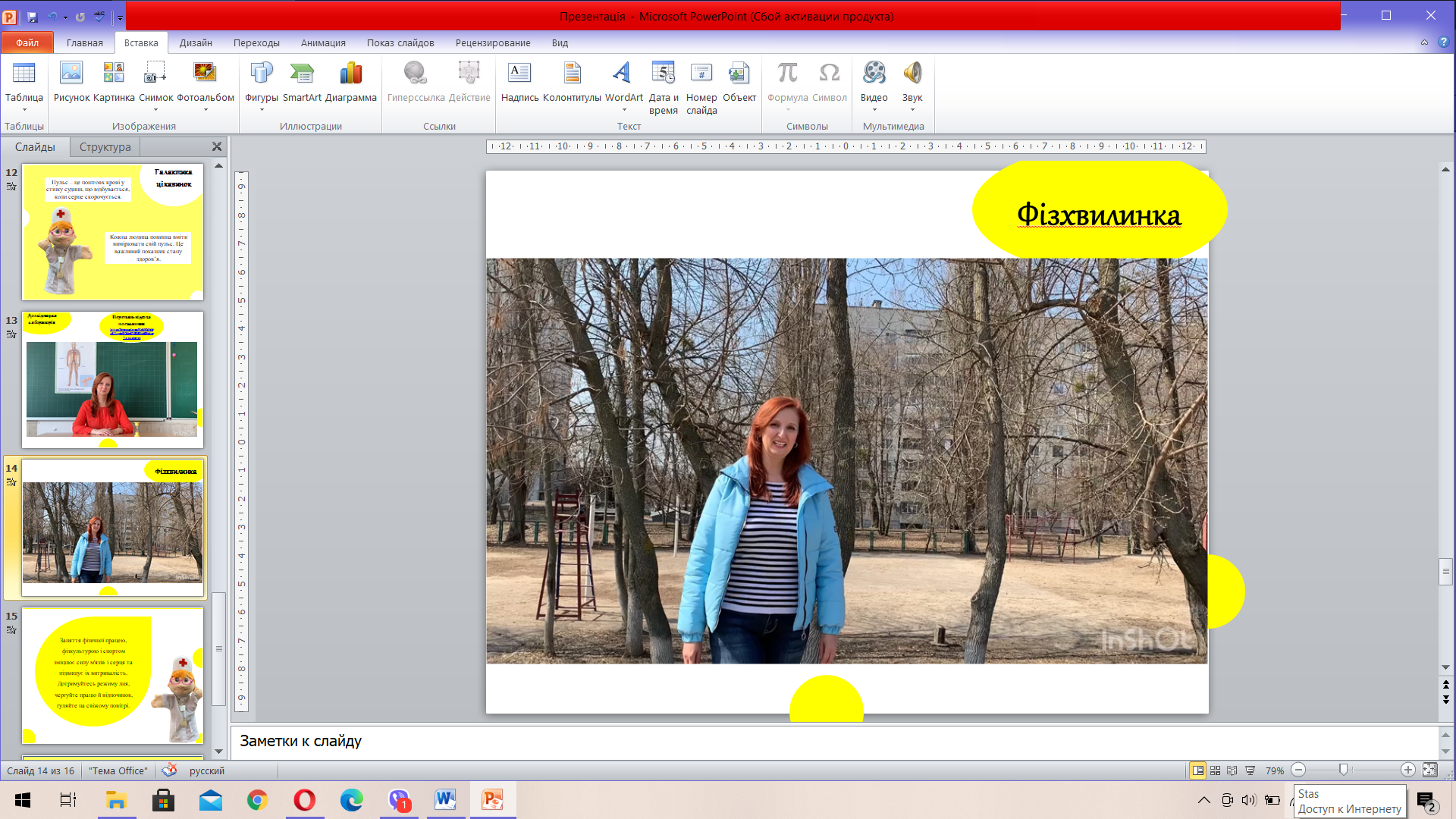 Заняття фізичної працею, фізкультурою і спортом зміцнює силу м'язів і серця та підвищує іх витривалість. Дотримуйтесь режиму дня, чергуйте працю й відпочинок, гуляйте на свіжому повітрі.
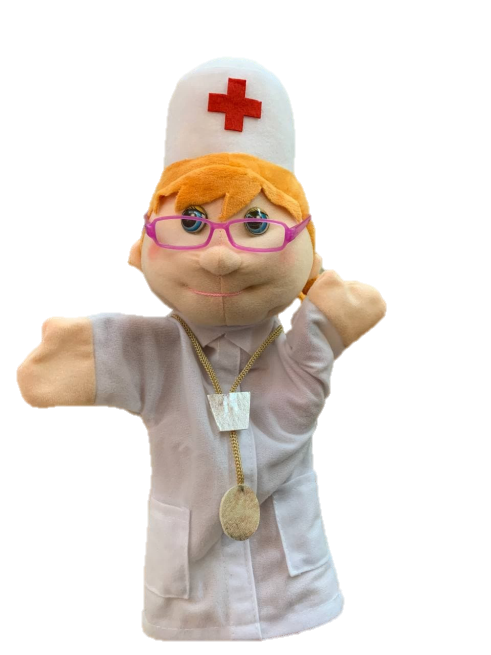 Завдання для самоконтролю
Перейди за посиланням або через QR- код.
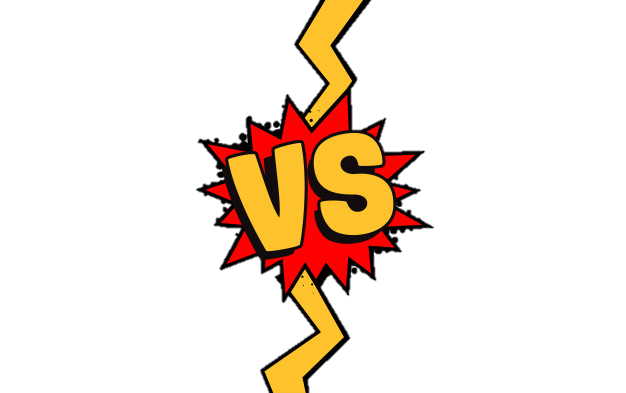 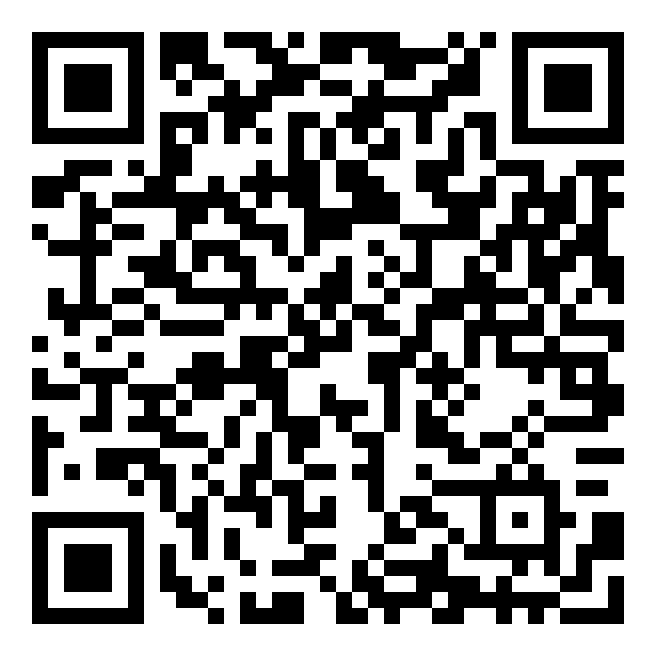 https://learningapps.org/watch?v=p7tkj2aik21